일본문화
21602538 이주형
목차
홋카이도
혼슈
시코쿠
규슈
징기스칸
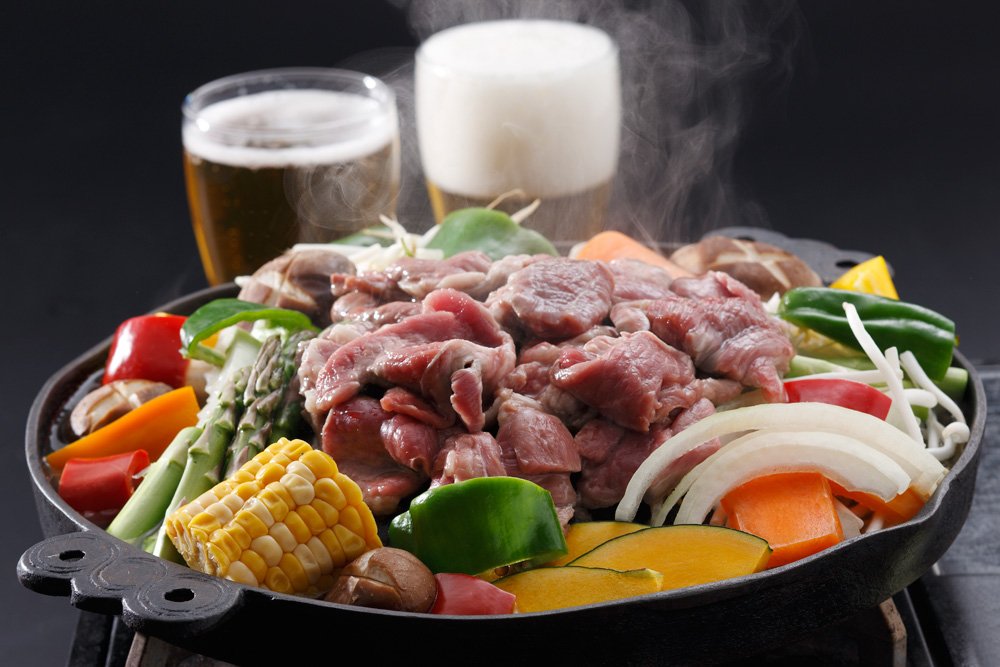 냄비에 양고기와 채소를 구워먹는 요리
같이 구워먹는 채소는 기본적인 것이 양파이고
그 외에도 단호박, 피망, 버섯, 가지 등등 다양하다
성게알 덮밥
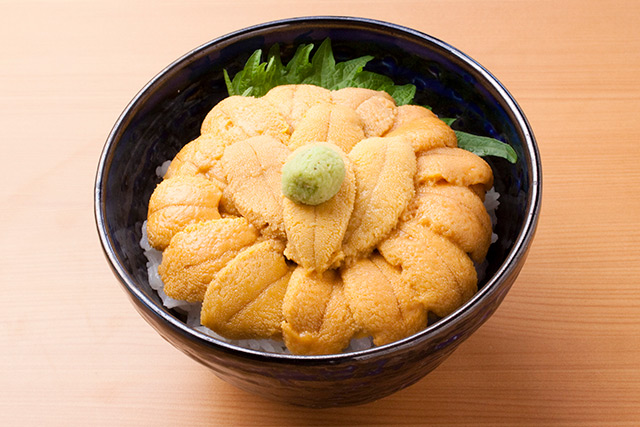 따뜻한 밥 위에 계란지단, 파, 성게알, 김 등의
재료를 담아 먹는 음식
수프카레
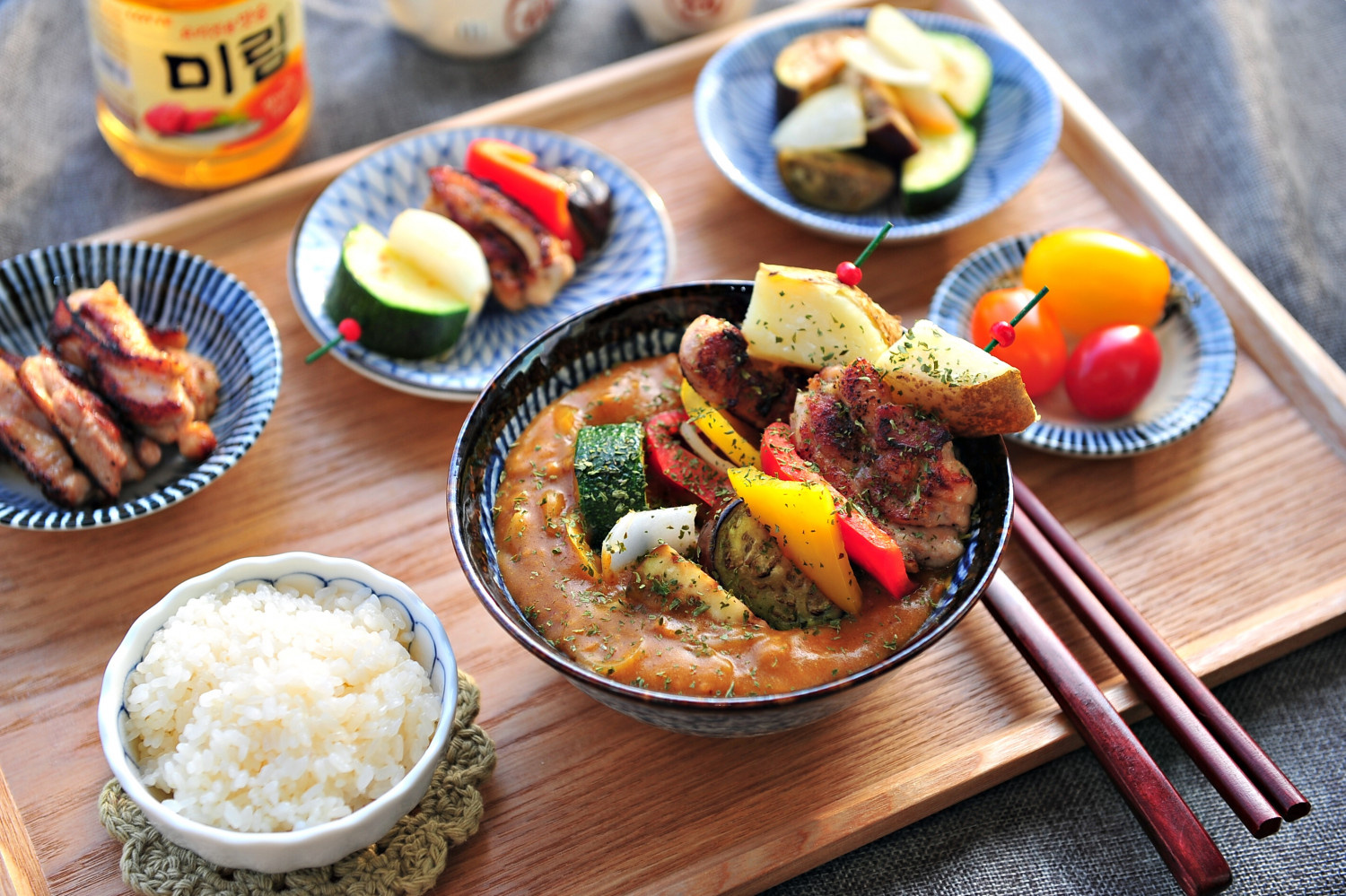 고기와 채소가 카레 향신료와 만나 깊고 
풍부한 맛을 내는 요리
맛은 카레지만 일반적인 카레보다 묽음
해물 덮밥
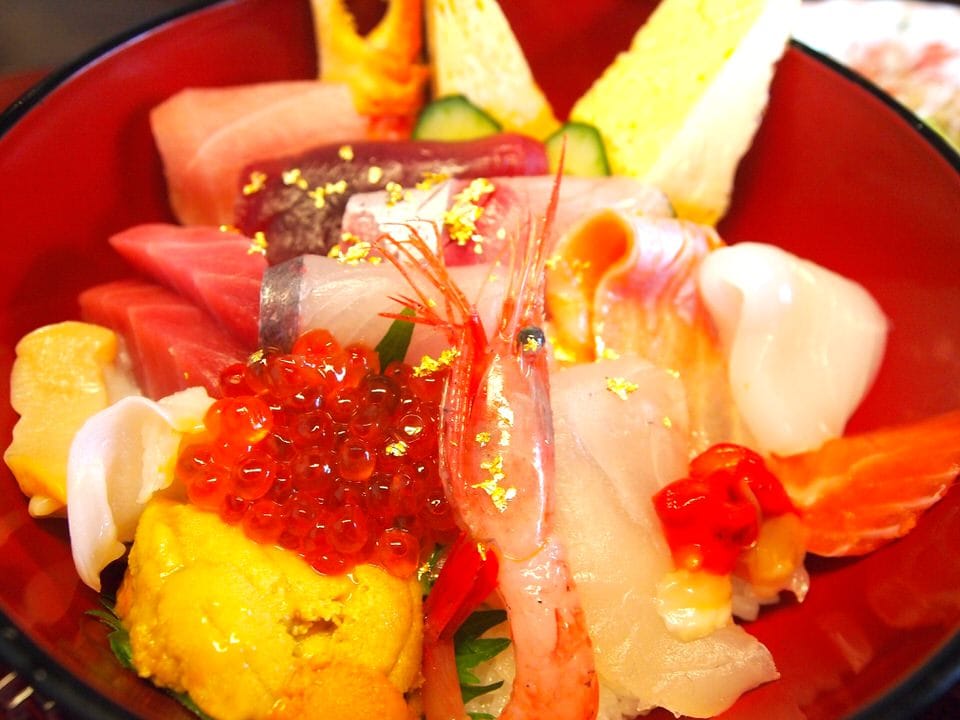 연어부터 시작해 성게, 오징어 등등 다양한 해산물이 
흰 밥 위에 올라가 있음
몬자야키
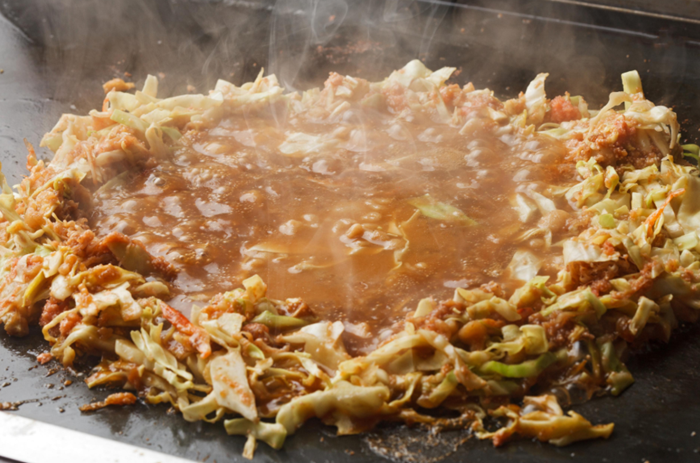 오코노미야키와 비슷함
말린오징어, 옥수수, 양배추 등의
재료들로 만듬
나메로
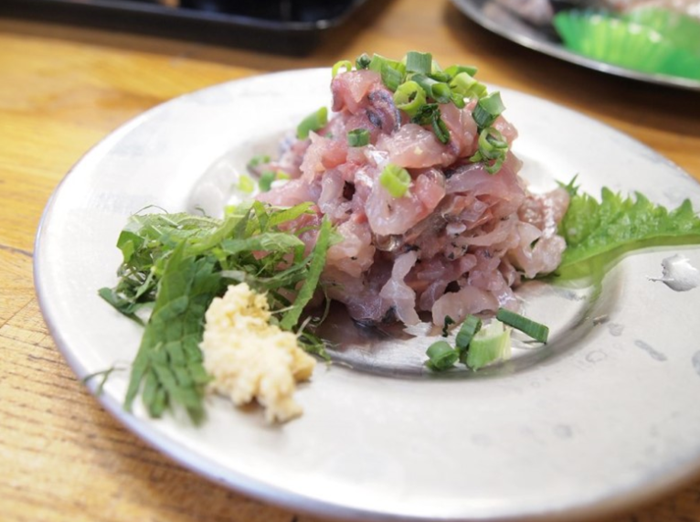 다랑어, 정어리, 날치 등 생선을 잘게 잘라 
양념한 뒤 바질과 먹는 음식
호타루이카
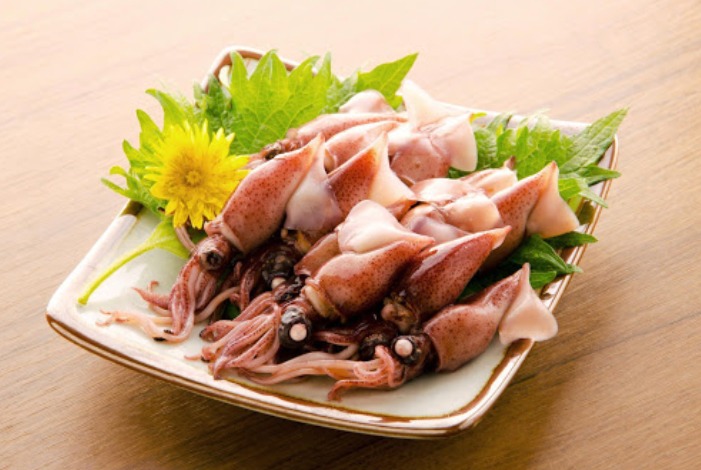 도야마 해안에서 잡히는 작은 오징어
반딧불 오징어로도 불림
끓이거나 샤브샤브로 먹기도 하고
다양한 음식의 재료로 활용되기도 함
지부니
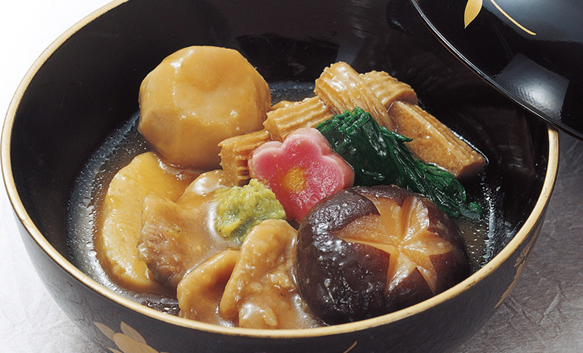 밀가루를 얇게 입힌 오리고기를 사용해
버섯, 죽순, 설탕, 간장, 사케 등을 넣어 끓인
요리
도미
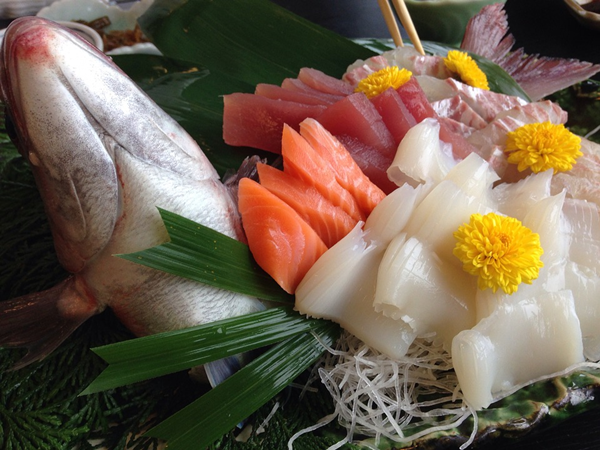 옛날부터 종교, 기념행사에 자주 쓰이는 중요한
생선
가쓰오
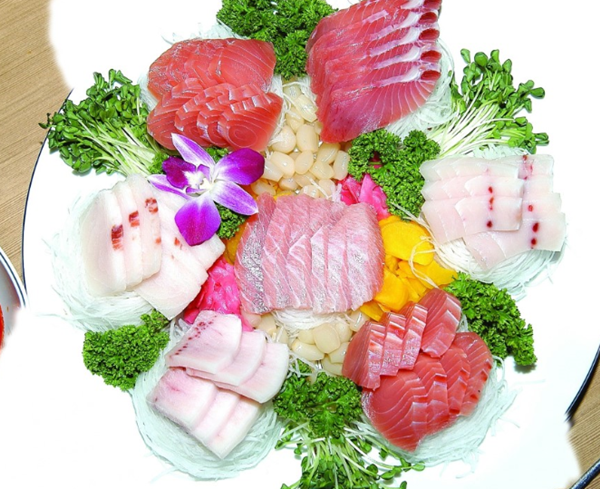 손질에 따라 먹는법도 매우 다양함
유명한 음식으로는 살짝 구운 가쓰오 다타키가 있음
사누키우동
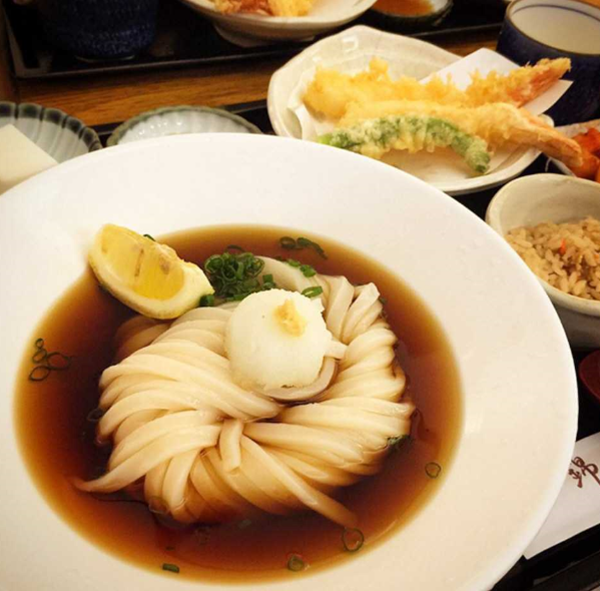 우동에 튀김, 달갈, 해산물 등등 다양한 토핑이
올라간 우동임
호네츠키도리
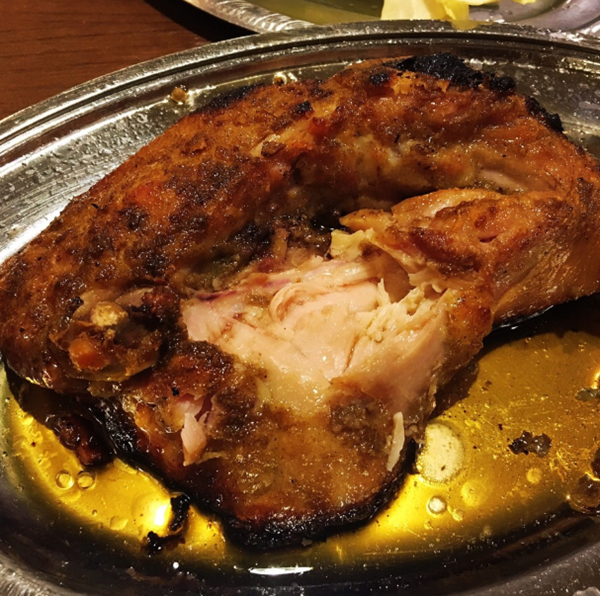 후추 양념을 한 닭다리구이로 후라이드 치킨과는 다르게
오븐에 통째로 구워낸 방식으로 만듬
미즈타키
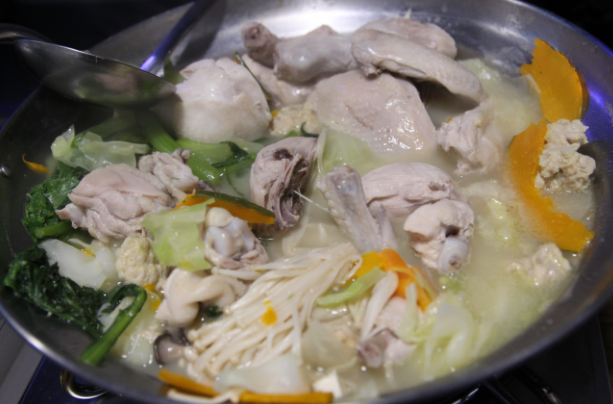 뼈째로 큼직하게 썬 닭고기를 소금물에 푹 
끓인 뒤 간장에 찍어먹는 전골 요리
시라우동
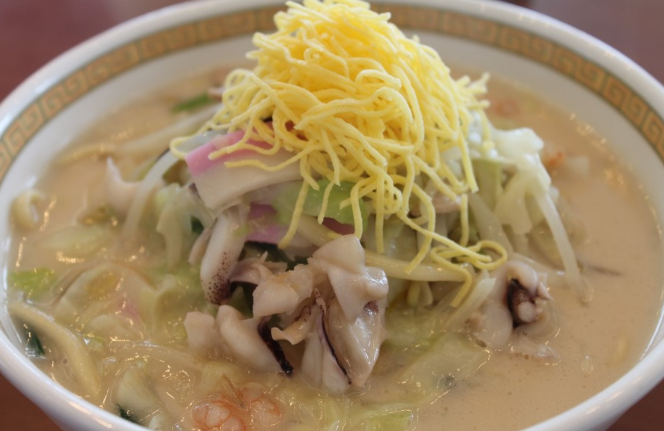 다양한 해산물, 죽순, 돼지고기, 버섯 등이
들어가며 진하고 얼큰한 국물이 일품인 요리
미야지루
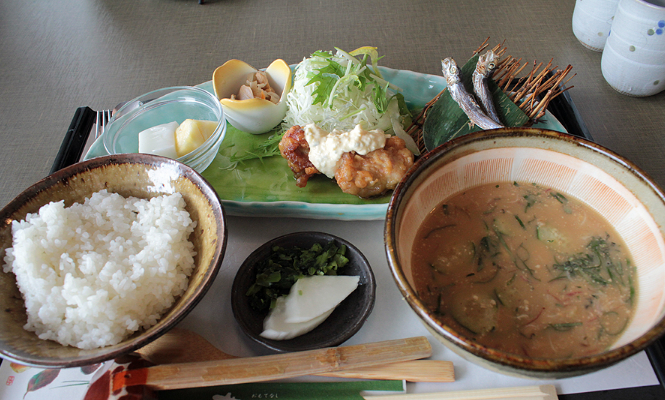 다랑어나 정어리같은 생선을 삶아 말린 뒤
미소를 넣어 끓인 국
국을 식힌 뒤 뜨거운 쌀밥에 부어 오이, 시소잎
이나 저민 야채와 함께 먹는게 특징
치킨난반
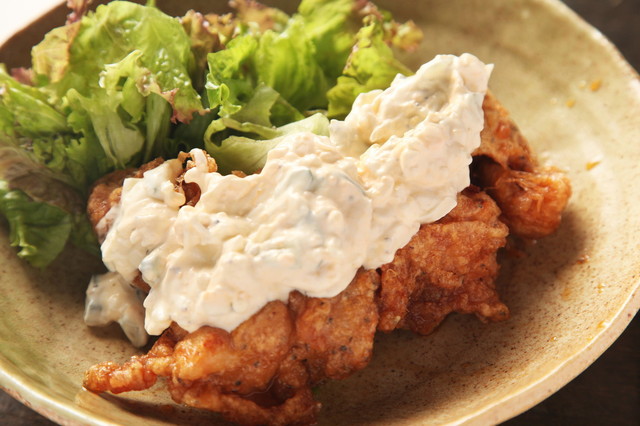 튀긴 닭고기를 간장, 식초, 미림 혼합 소스에 적셔
타르타르 소스를 뿌려 먹는 음식
동영상
https://www.youtube.com/watch?v=8OL7p7EjMa8
감사합니다